沈阳市城乡建设局
2022年政府信息公开工作年度报告
总体情况
2022年，沈阳市城乡建设局在市委市政府的领导下，以习近平新时代中国特色社会主义思想为指导，全面贯彻落实国家和省、市有关决策部署，认真执行市政务公开工作办公室印发的《沈阳市2022年政务公开工作要点》《关于做好政务公开自查工作的通知》等工作要求，以公开促落实、促规范、促服务，进一步提高了政府信息公开工作的质量和实效，让人民群众享有更多的知情权、参与权、监督权。
加强主动公开工作力度
全年局官网主动发布信息835条
网站总访问量64732次
5·15政务公开日
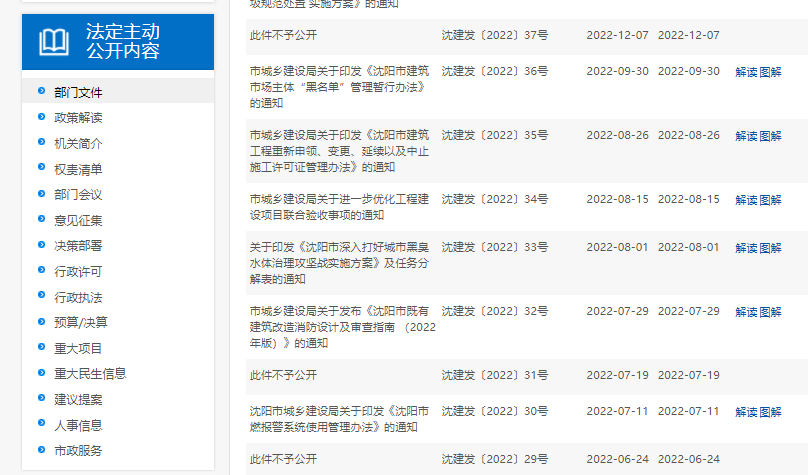 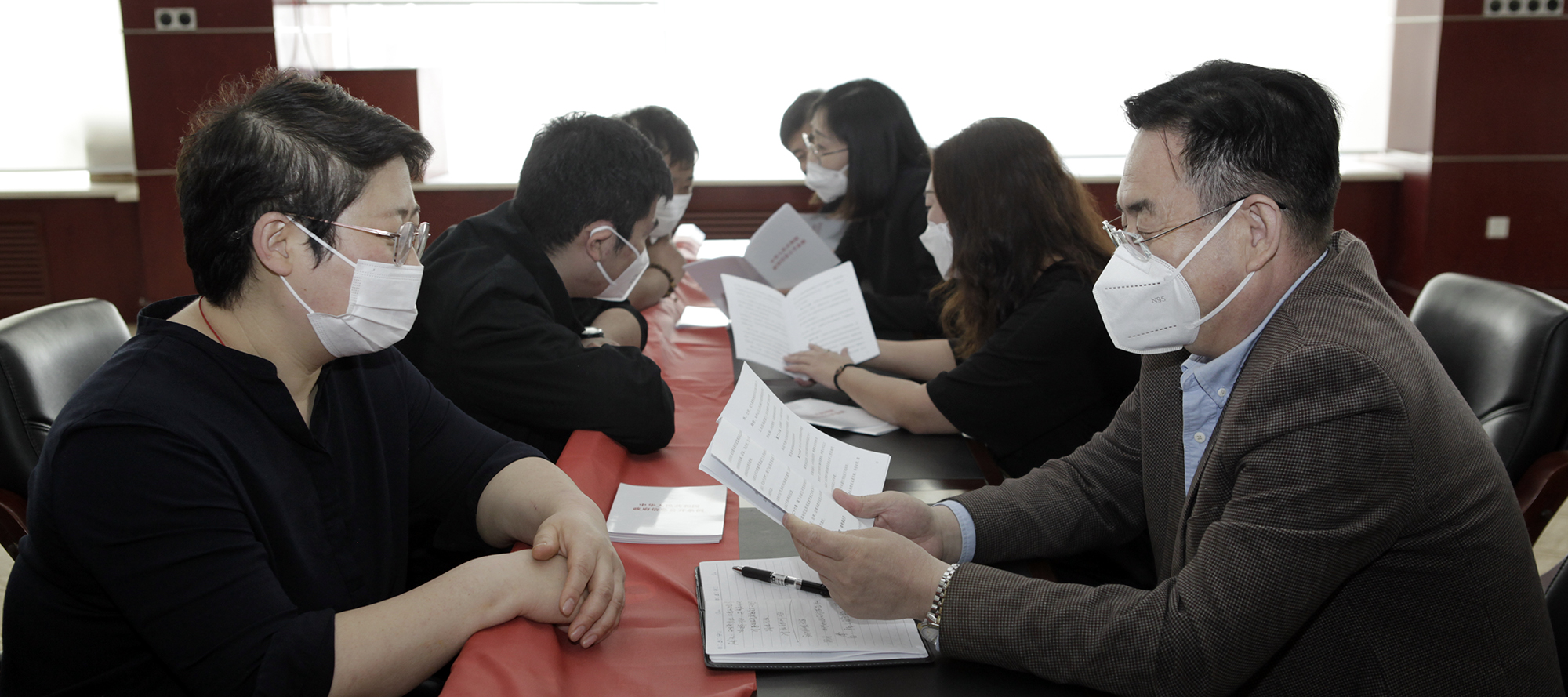 提高依申请公开办理质量
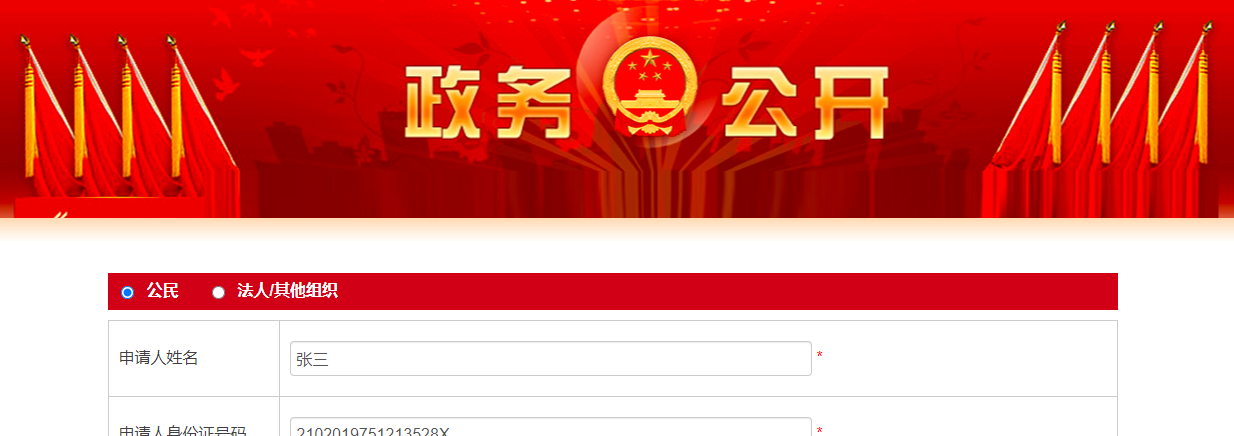 依申请公开申请211件，办结201件
办结率提高8个百分点
提高答复办理严谨性、准确度
规范政府信息管理流程
明确职责分工、审查程序
谁提供谁审查，谁发布谁审查，先审查后发布
提升保密意识、管理能力
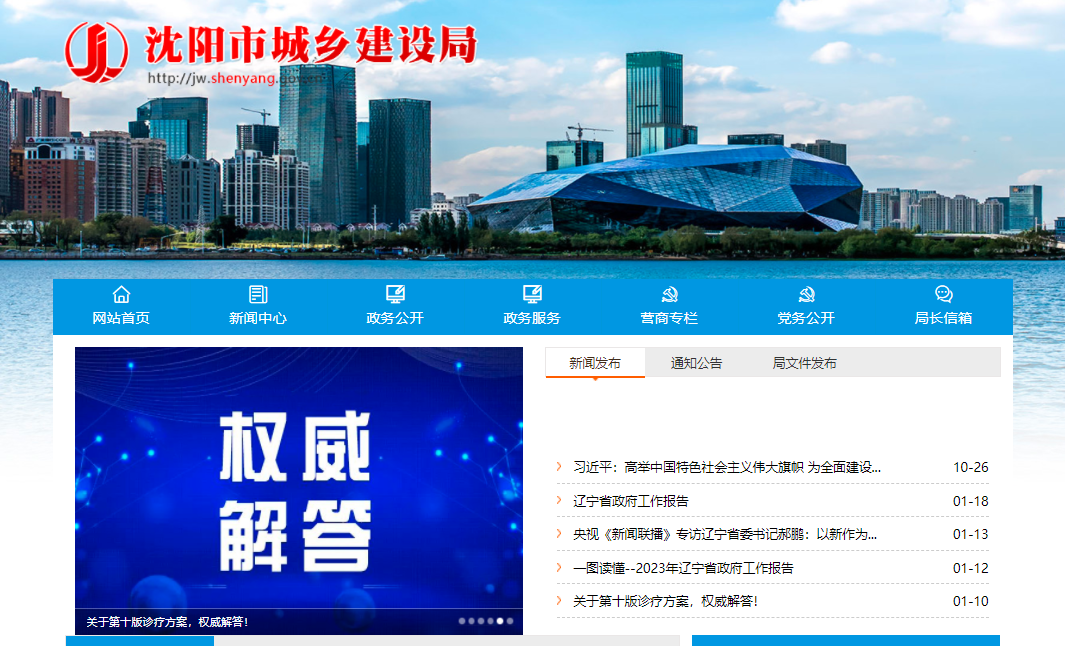 优化信息平台层次结构
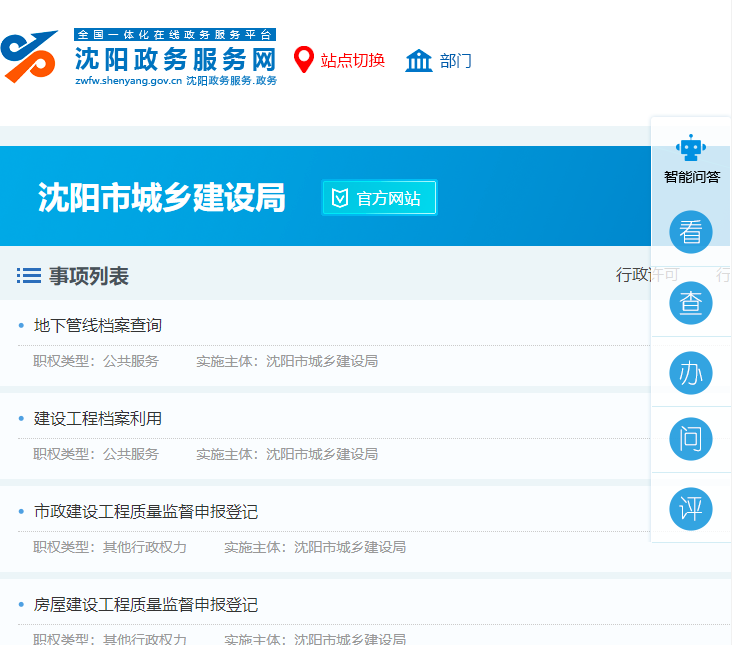 开设4个新栏目
界面清晰，体验友好，操作便捷
全国一体化在线政务服务平台
确保监督保障取得实效
局办公室统筹协调
加强指导监督
统一标准，严肃纪律，个人信息保护
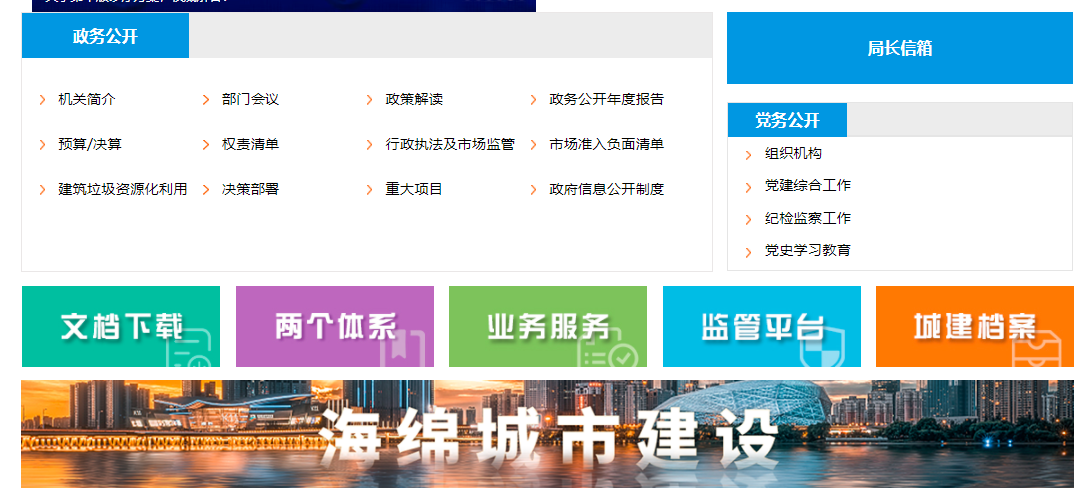 主动公开政府信息情况
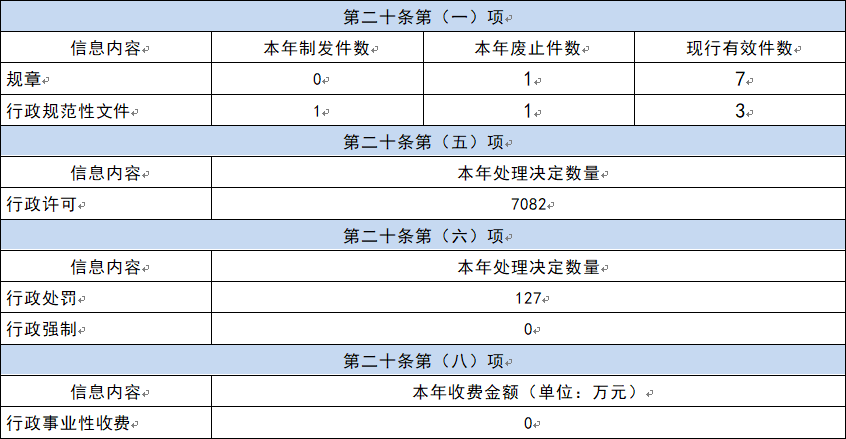 收到和处理政府信息公开申请情况
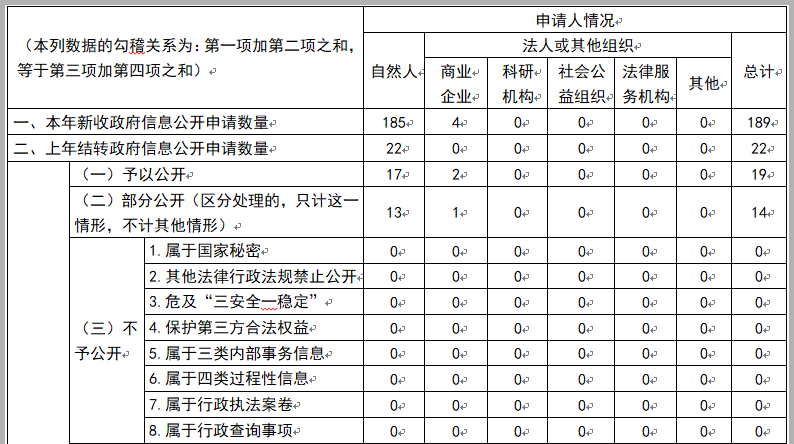 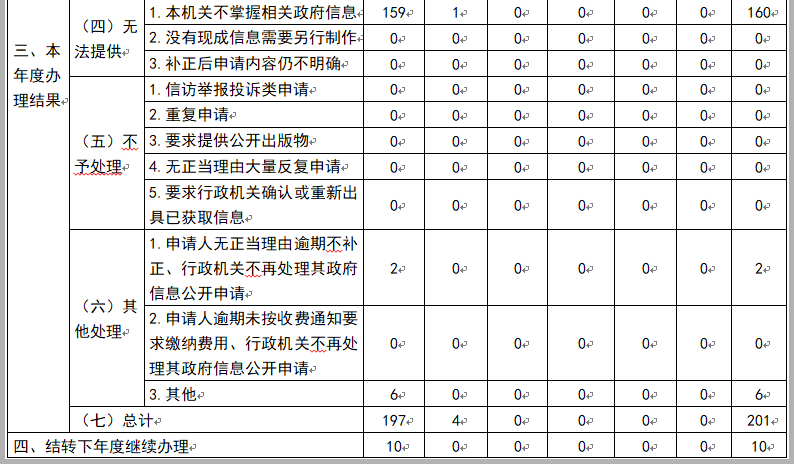 政府信息公开行政复议、行政诉讼情况
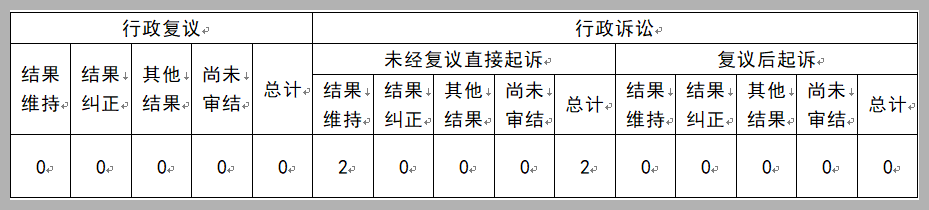 存在的主要问题及改进情况
主要问题
改进情况
政策把握欠缺
《条例》理解不够
加强系统学习
落实专人专管
其他需要报告的事项
本年度未收取依申请公开事项信息处理费